সবাইকে স্বাগত জানাচ্ছি
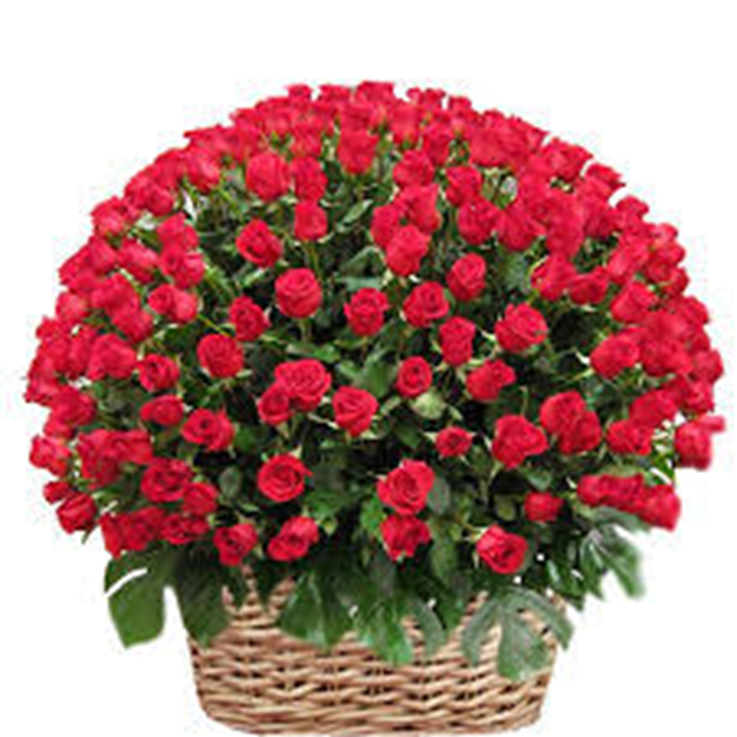 পরিচিতি
স্বরূপ চৌধুরী
সহকারী শিক্ষক(গণিত)
ঘাগড়া বালিকা উচ্চ বিদ্যালয়
কাউখালী, রাঙ্গামাটি 
ফোনঃ ০১৮২৭১৮৭৭৮৮
শ্রেণিঃ নবম 
বিষয়ঃ ভূগোল
অধ্যায়ঃ২য়
সময়- ৫০ মিনিট
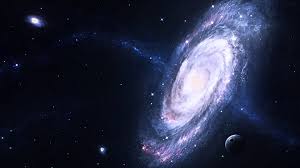 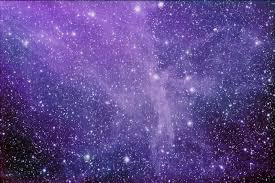 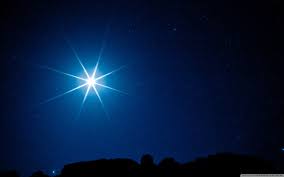 নক্ষত্র
গ্যালাক্সী
নীহারিকা
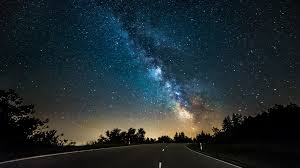 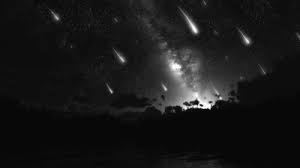 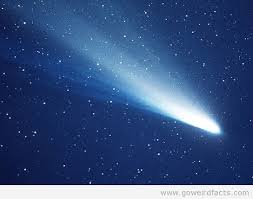 ছায়াপথ
ধূমকেতু
উল্কা
মহাবিশ্ব ও আমাদের পৃথিবী (সৌরগজগৎ)
অধ্যায়ঃ দ্বিতীয়
পৃষ্ঠাঃ ১১-১৩
শিখন ফল
এই পাঠ শেষে শিক্ষার্থীরা-

সৌরজগৎ কী তা ব্যাখ্যা করতে পারবে।
সূর্য হতে দূরত্ব অনুসারে গ্রহ গুলোর নাম বলতে পারবে।
বিভিন্ন গ্রহের ব্যাস, গতি, উপগ্রহের সংখ্যা ও বায়ুমন্ডল সম্পর্কে ব্যাখ্যা করতে পারবে।
ছবিগুলো কিসের বলার চেষ্টা করি
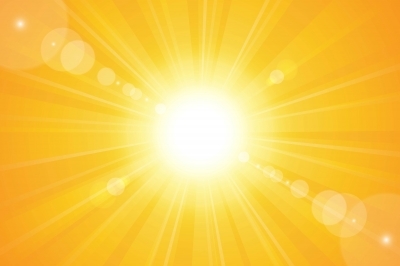 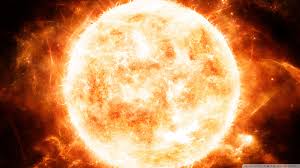 সূর্যের ছবি
সৌরজগৎ
সুর্যকে কেন্দ্র করে এর গ্রহ, উপগ্রহ, গ্রহানুপুঞ্জ, অসংখ্য ধূমকেতু ও অগণিত উল্কা নিয়ে যে জগৎ গঠিত হয় তাকে সৌরজগৎ বলে।
গ্রহসমূহ       
বুধ
শুক্র
পৃথিবী
মঙ্গল
বৃহস্পতি
শনি
ইউরেনাস ও 
নেপচুন।
সৌরজগতের গ্রহগুলোর নাম ও ছবি
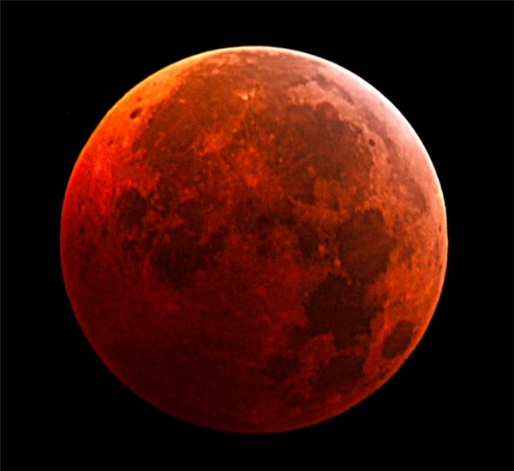 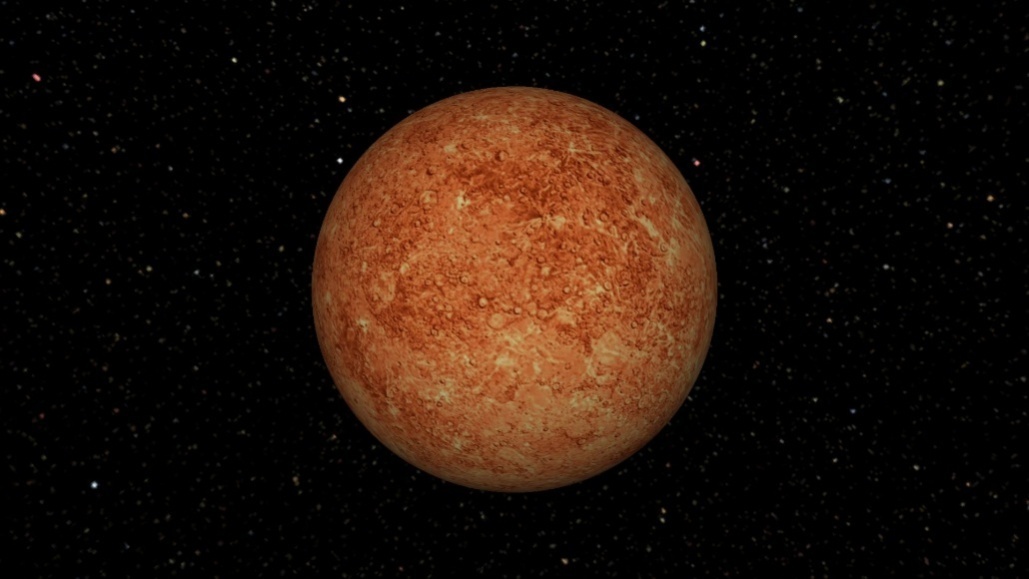 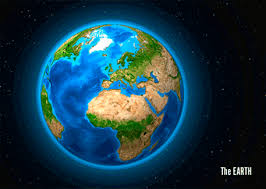 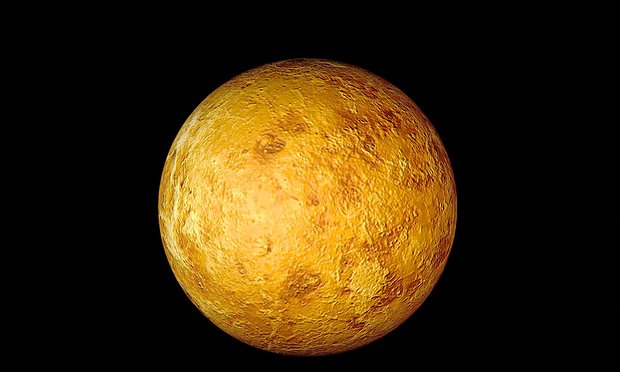 বুধ
শুক্র
পৃথিবী
মংগল
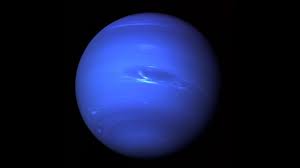 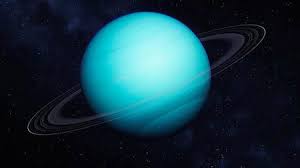 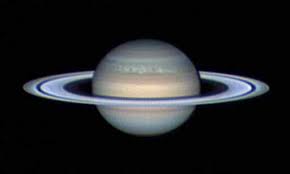 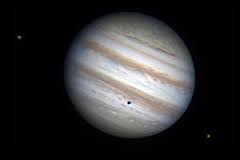 নেপচুন
শনি
ইউরেনাস
বৃহস্পতি
ছক-১
ছক-২
ছক-৩
ছক-৪
সৌরজগতের কয়েকটি গ্রহের ছবি দেখে নাম বলার চেষ্টা করি
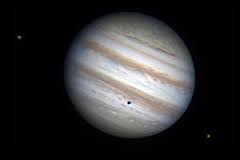 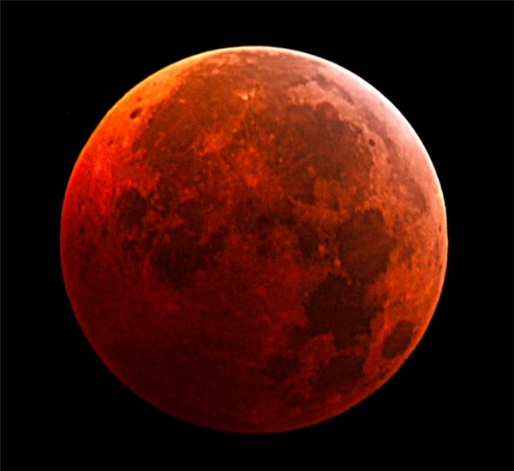 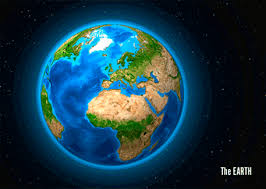 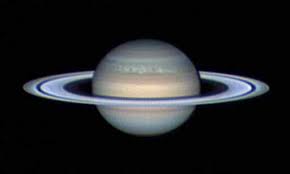 পৃথিবী
বৃহস্পতি
শনি
মংগল
দলীয় কাজ
প্রত্যেকটি গ্রহের বায়ুমন্ডলের একটি ছক তৈরী কর।
উত্তর বলি
একমাত্র জীব বসবাসের গ্রহের নাম কী?
সৌরজগতের সবচেয়ে বড় গ্রহের নাম কী?
কোন গ্রহের ভূ-ত্বক অসংখ্য গর্তে ভরা এবং এবড়ো-থেবড়ো?
দিন ও রাতের বিশেষ তারমধ্যে থাকে না কোন গ্রহে?
বাড়ির কাজ
সৌরজগতের গ্রহ-উপগ্রহের অবস্থান এবং বৈশিষ্ট্য বর্ণনা কর।
ধন্যবাদ
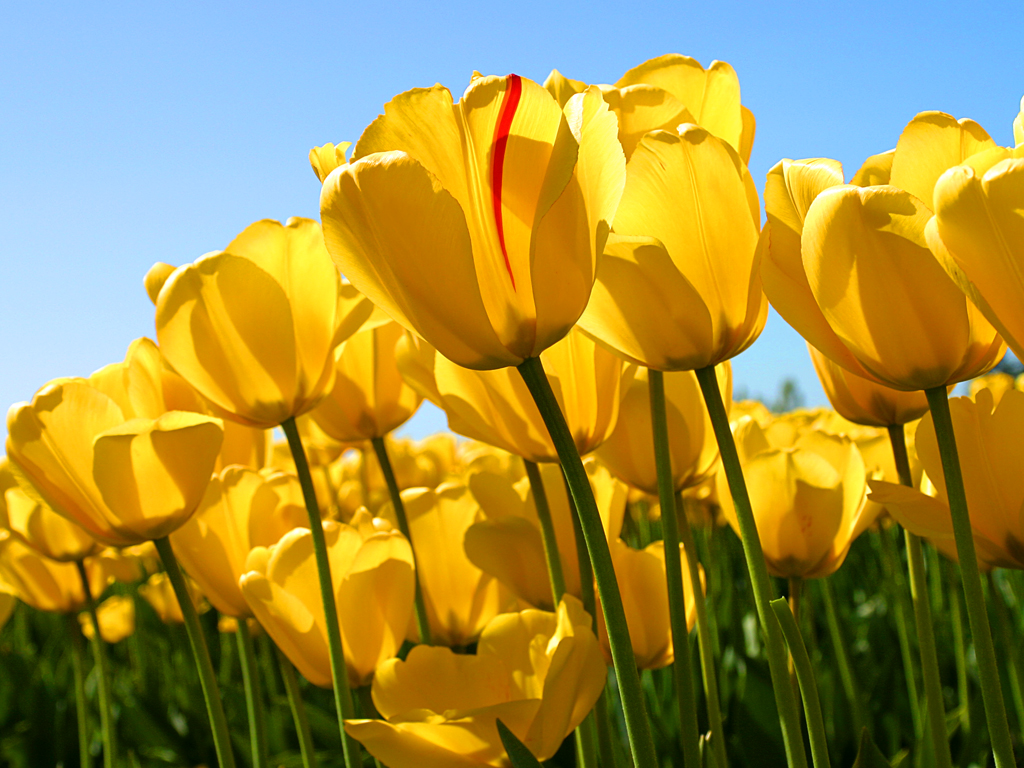